PRESENTATION ONAGRICULTURAL FINANCE & CO-OPERATION
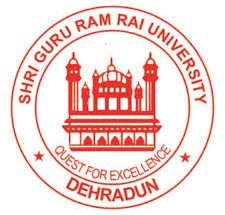 LECTURE PREPARED BY  -
Dr. J P Singh
Associate Professor
(SGRRU, Dehradun )
DEPARTMENT of  AGRICULTURE
SHRI GURU RAMRAI UNIVERSITY, DEHRADUN UTTARAKHAND
Outline
Crop loan system 
Scale of finance estimation
Term loan
Kisan Credit Card
Crop Loan System
The twin objectives of crop loan system are:
Treating the crop as security instead of immovable property like land.
Fixing the scale of finance depending up on the actual fram expenditure.

Salient features of the crop loan system
Credit requirements of the farmers are to be estimated.
Eligibility to receive the loan by the farmer is not measured by the ownership.
Crop loans should be advanced on the hypothecation of the crop.
Disbursement and recovery of the loans are to be made in accordance with the crop production schedule.
Loans should include both crash and kind components.
Scale Of Finance
It is an indicative cost taken as base cost depending on which the amount to financed to a farmer is fixed.
Factor influencing the scale of finance:
Kisan Credit Card (KCC)
Functions-
KCC aims at adequate and timely support from the banking system to the farmers.
The farmers would be issued a credit card cum pass book incorporating the name and other details.
Credit limit on the card may be fixed on the basis of operational holding.
The KCC should normally valid up to 3 years and subject to animal review.
Thank you
Prepared By -
Dr. J P SINGH
ASSOCIATE PROFESSOR
DEPARTMENT OF AGRICULTURE AND AGRONOMY